الجمهورية الجزائرية الديموقراطية الشعبية
وزارة التعليم العالي والبحث العلمي
جامعة باجي مختار-عنابة
كلية العلوم الاقتصادية
وعلوم التسيير

التخصص: ريادة أعمال
ماستر2
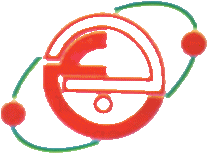 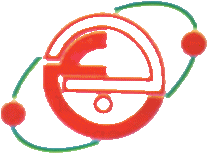 التحول الرقمي
بحث حول :
من اعداد : 
خرباش أماني  
شابي خولة سبيحي أسماء
2025/2024
خطة البحث :
مقدمة 
  المبحث الأول : أساسيات حول التحول الرقمي
المطلب 01 : مفهوم التحول الرقمي 
المطلب 02 : أهداف التحول الرقمي
المطلب 03 : فوائد التحول الرقمي 
المطلب 04 : تحديات التحول الرقمي 
  المبحث الثاني : التحول الرقمي في المؤسسات الناشئة
 المطلب 01 : تعريف التحول الرقمي في المؤسسات الناشئة 
المطلب 02 : ابعاد التحول الرقمي في المؤسسات الناشئة 
المطلب 03 : اليات التحول الرقمي في المؤسسات الناشئة 
المطلب 04 : مساهمة التحول الرقمي في تطوير وتعزيز نشاط المؤسساست الناشئة 
المطلب 05 : ملامح تطبيق التحول الرقمي في مؤسسة YASSIR
خاتمة
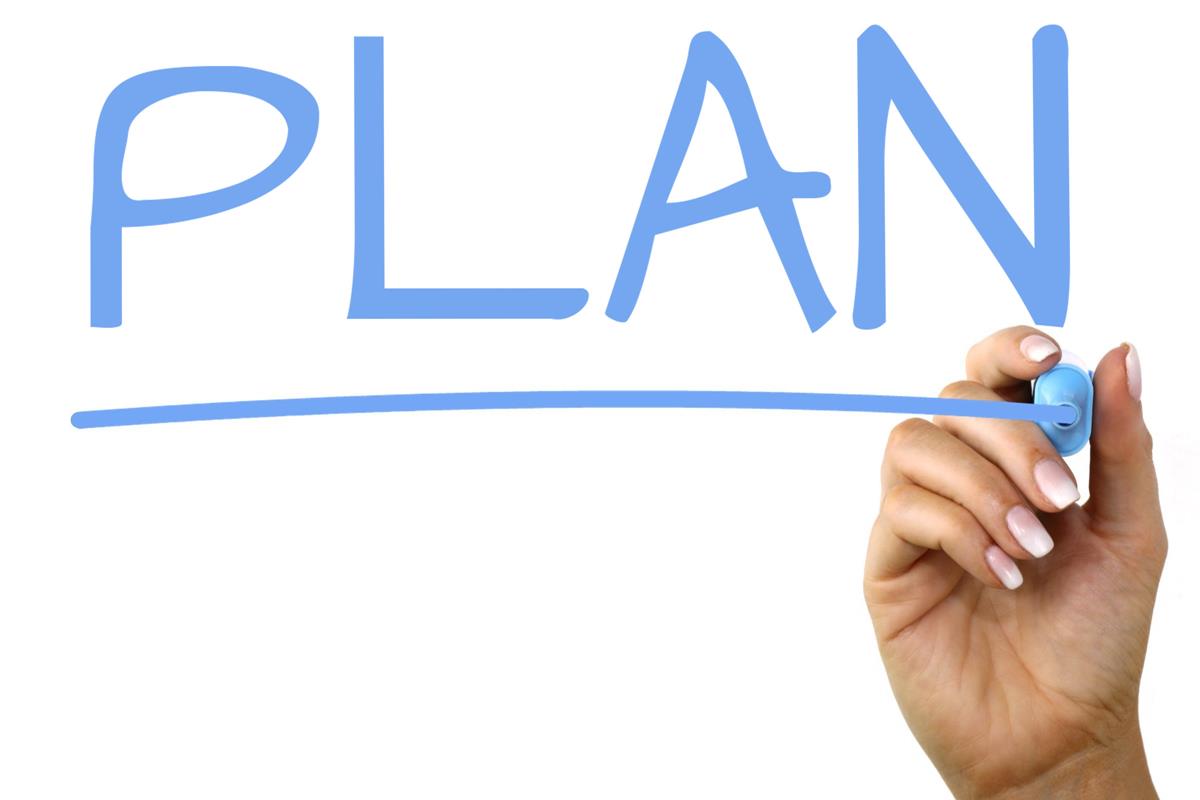 مقدمة :
حظي التحول الرقمي باهتمام وتزايد من قبل الدول،لما له من الدور في تحسن الاعمال. حيث ان التحول الرقمي هو نموذج تم تمكينه من خلال انتشار التقنيات الرقمية،واصبح التحول الرقمي من الضروريات في عصرنا هذا،واصبحت كل العمليات تتم بطريقه آليه بدون تدخل اليد البشرية الا للضرورة
المبحث الأول : أساسيات حول التحول الرقميالمطلب 01 : مفهوم التحول الرقمي
الأهمية :
التعريف :                                                         التحول الرقمي هو عملية استخدام التكنولوجيا الرقمية لتحسين أو تغيير العمليات والخدمات والمنتجات في المؤسسات. يهدف إلى تعزيز الكفاءة، تحسين تجربة العملاء، وتقديم حلول مبتكرة. يشمل التحول الرقمي اعتماد تقنيات مثل الحوسبة السحابية، الذكاء الاصطناعي، البيانات الكبيرة، وإنترنت الأشياء لتحسين أداء العمل وجعل العمليات أكثر ذكاءً ومرونة.
المطلب 02 : أهداف التحول الرقمي
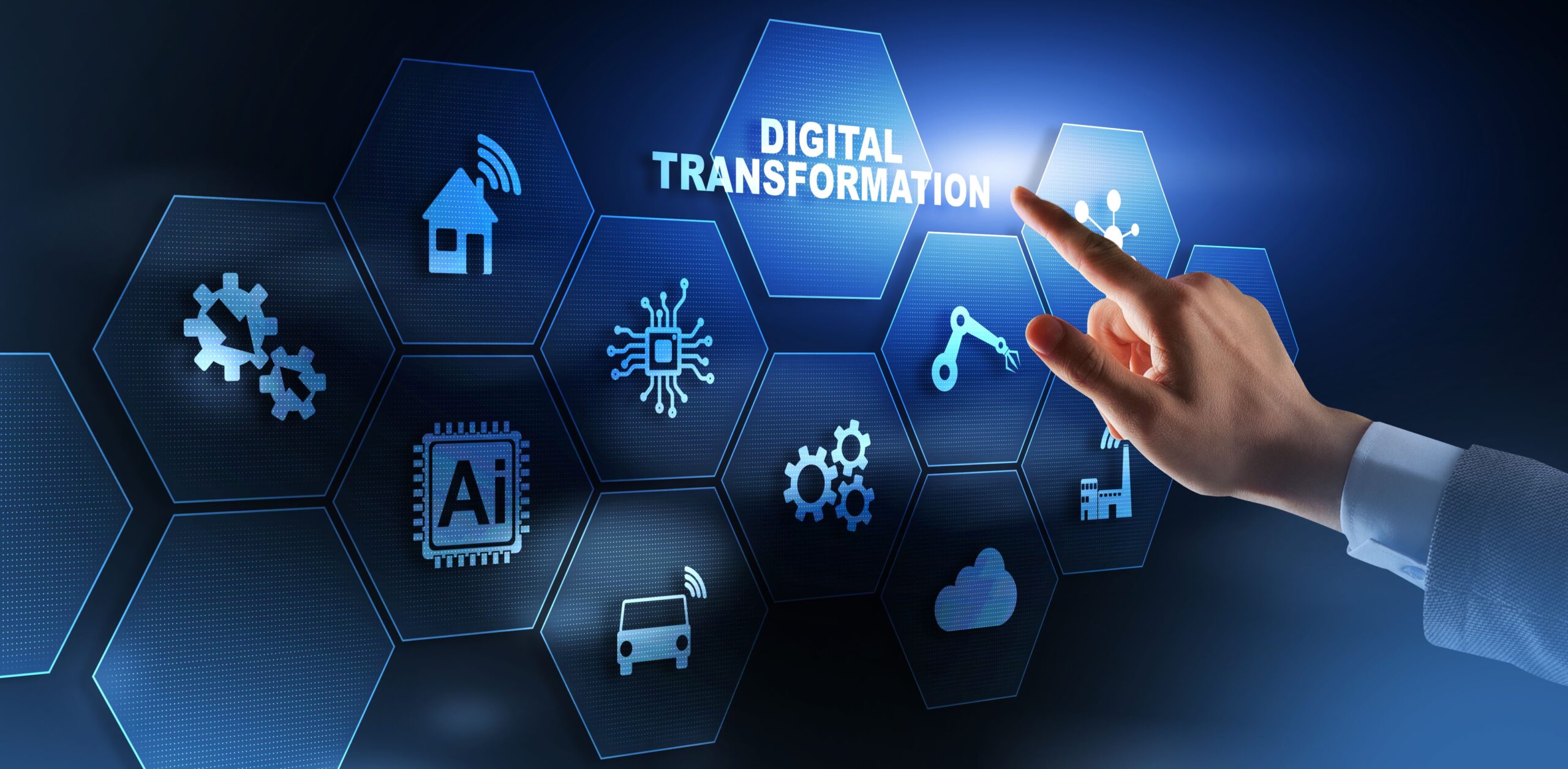 المطلب 03 : فوائد التحول الرقمي :
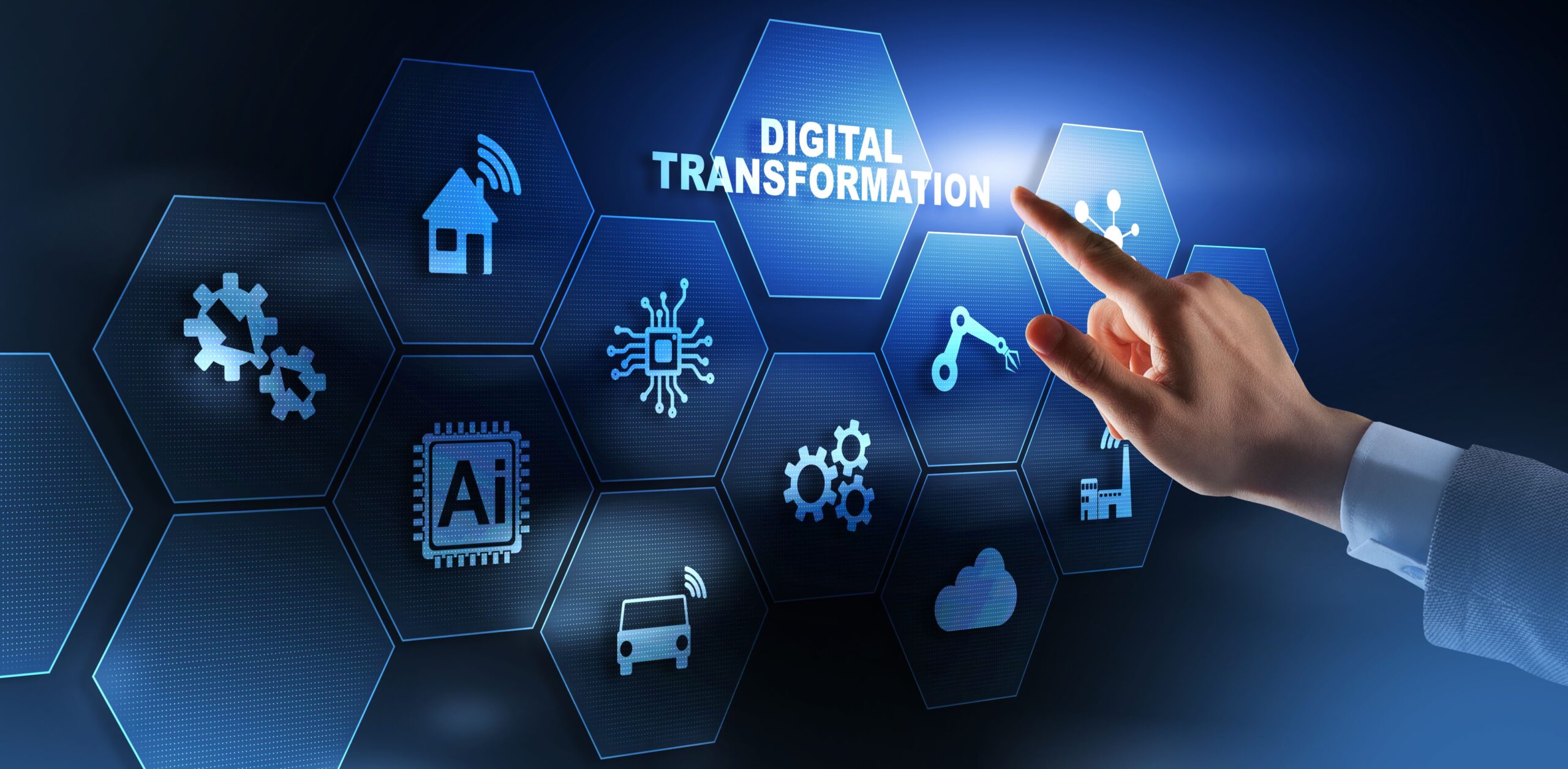 المطلب 05 : تحديات التحول الرقمي
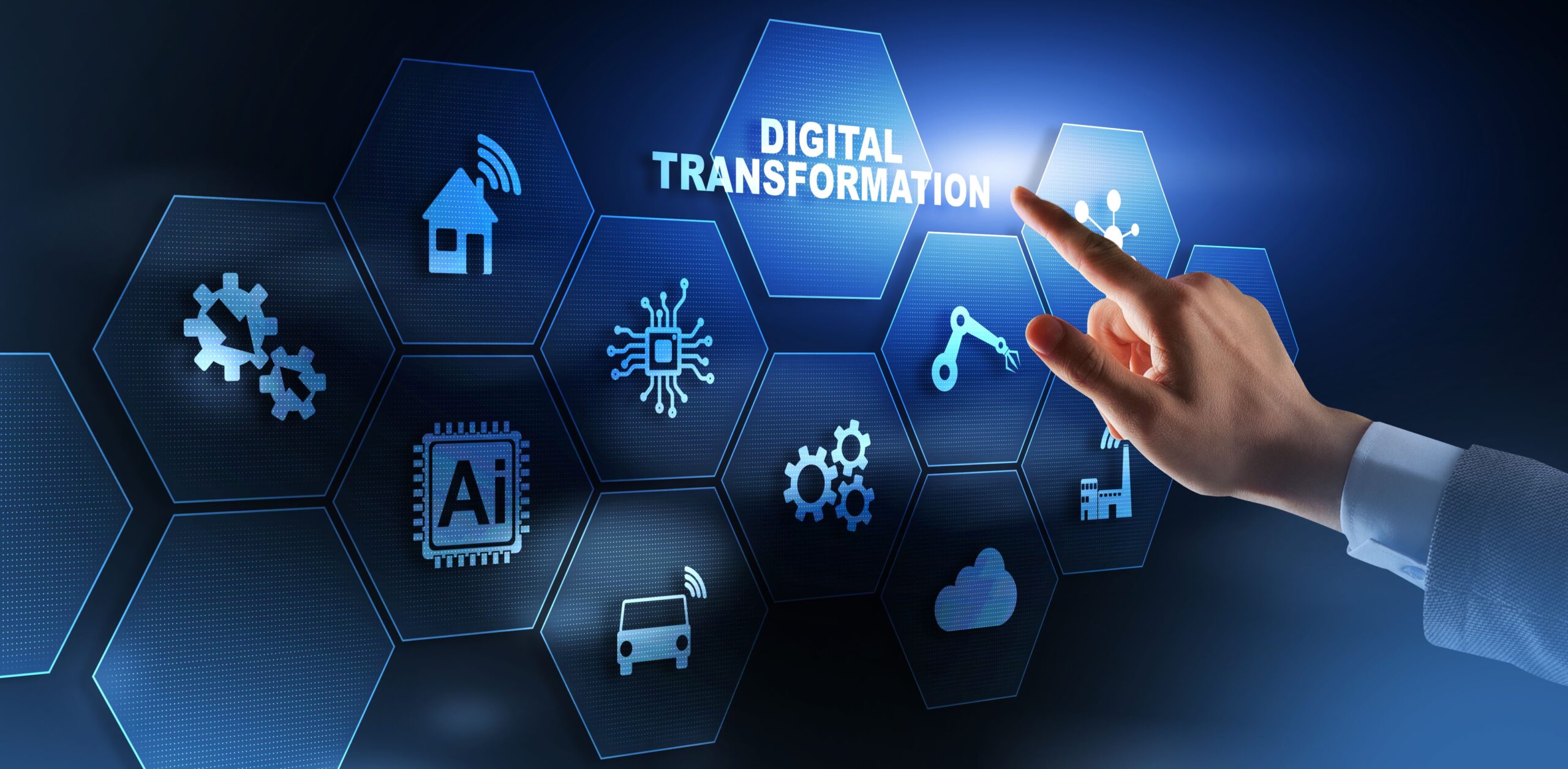 المبحث الثاني : التحول الرقمي في المؤسسات الناشئة المطلب 01 : تعريف التحول الرقمي في المؤسسات الناشئة
التحول الرقمي في المؤسسات الناشئة يشير إلى تبني التكنولوجيا الرقمية لتحسين وتطوير العمليات والإجراءات التجارية، وزيادة الكفاءة، وتقديم تجارب أفضل للعملاء. يعتبر التحول الرقمي جزءًا حيويًا من نجاح المؤسسات الناشئة، لأنه يساعدها على المنافسة في الأسواق الحديثة التي تعتمد بشكل كبير على التكنولوجيا.
فيما يلي بعض الأوجه الرئيسية للتحول الرقمي في المؤسسات الناشئة:
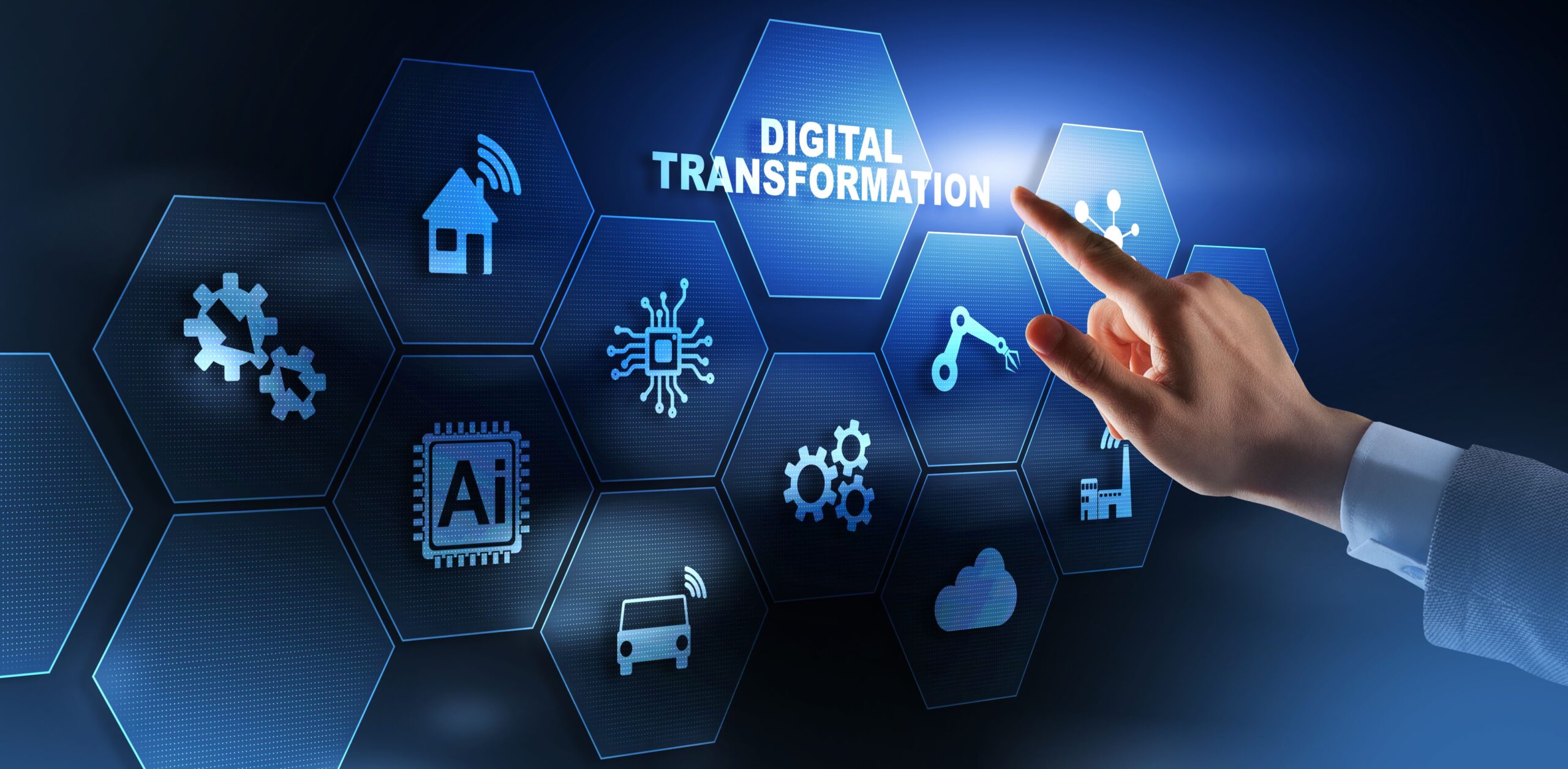 المطلب 02 : ابعاد التحول الرقمي للمؤسسات الناشئة
أهم لعدين للتحول الرقمي في المؤسسات الناشئة هما :
1. التقنيات الرقمية:
2. تجربة المستخدم:
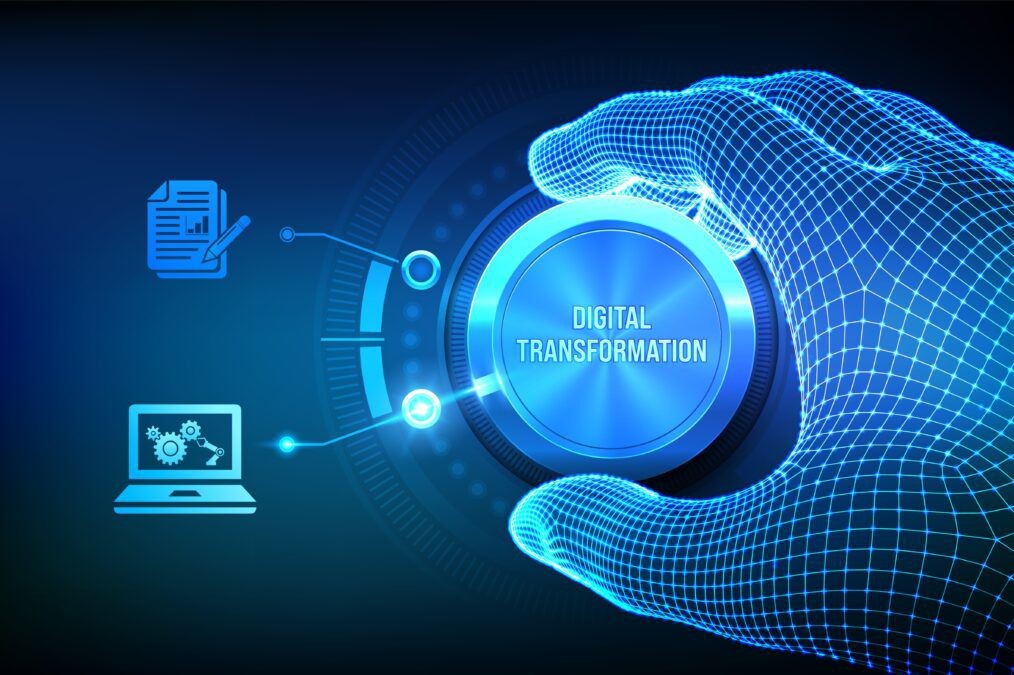 المطلب 03 : اليات التحول الرقمي في المؤسسات الناشئة
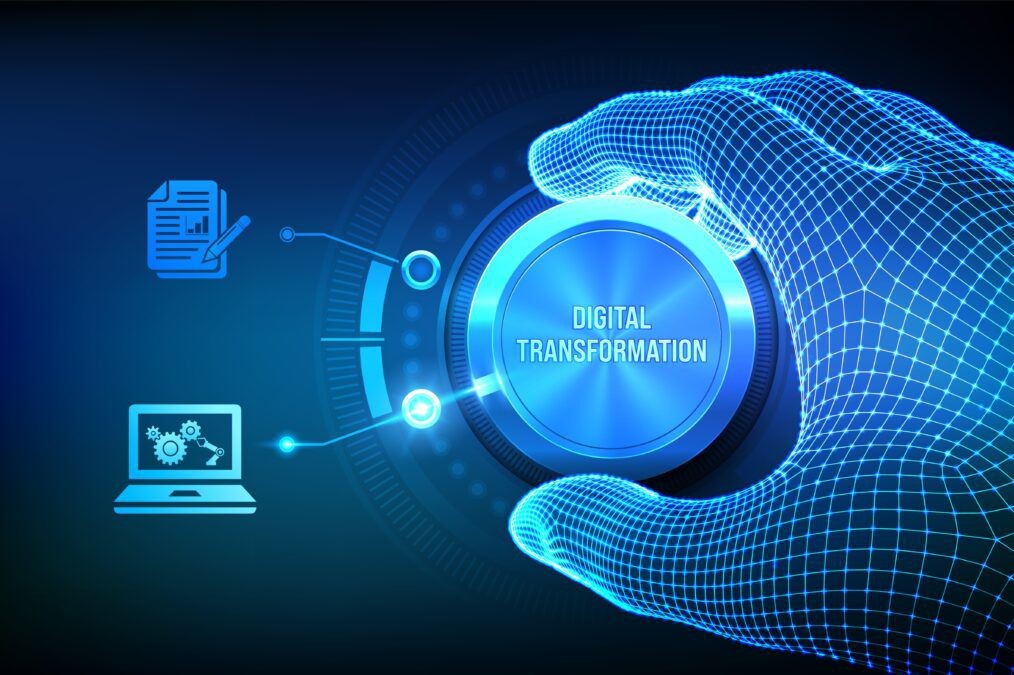 المطلب 04 : مساهمة التحول الرقمي في تطوير وتعزيز نشاط المؤسسات الناشئة
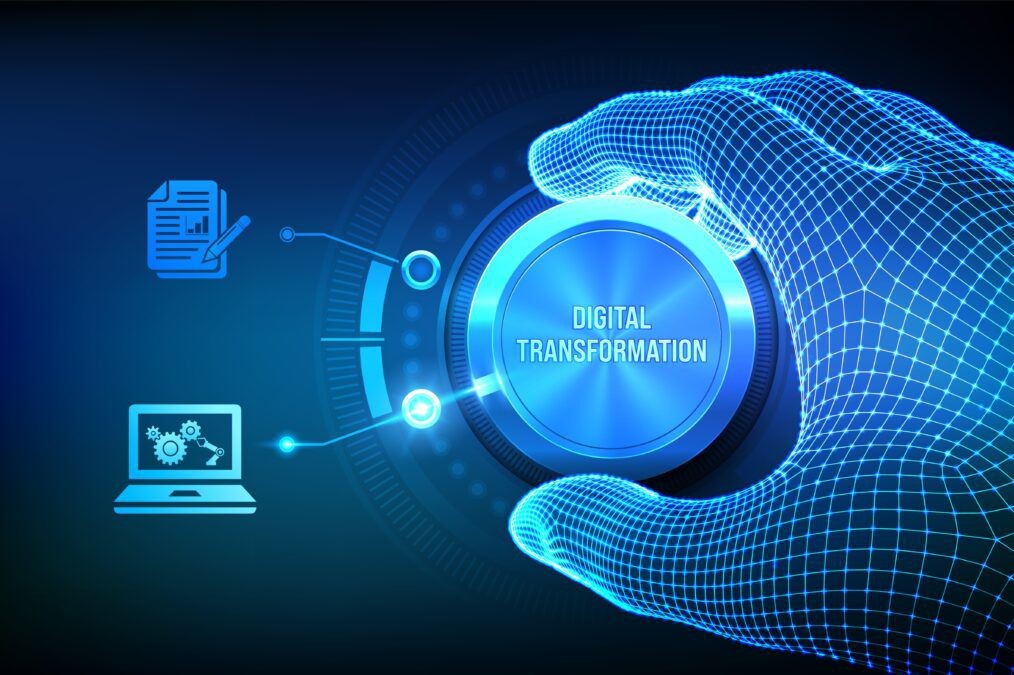 المطلب 05 : ملامح تطبيق التحول الرقمي في مؤسسة YASSIR
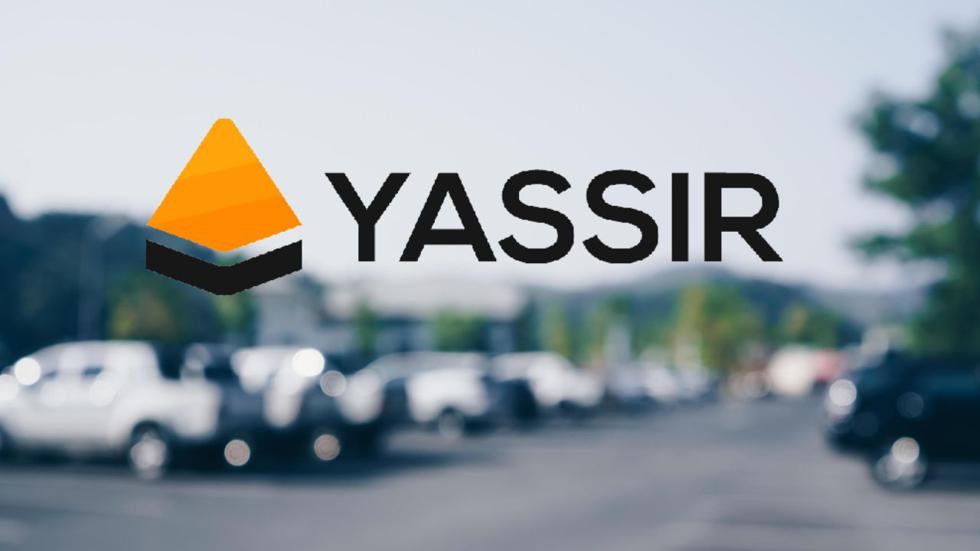 الخاتمة :
التحول الرقمي يعد ضرورة حتمية في عصرنا الحالي، حيث أصبح يعتمد بشكل متزايد على التكنولوجيا لتحسين العمليات وتقديم خدمات مبتكرة. يساهم التحول الرقمي في تحسين كفاءة العمل، تعزيز القدرة التنافسية، وتقليل التكاليف. كما يوفر فرصًا جديدة للنمو والابتكار في مختلف القطاعات. ومع ذلك، يجب أن يُرافقه تطوير البنية التحتية الرقمية، التدريب المستمر للموظفين، وتبني ثقافة التغيير لمواجهة التحديات وتحقيق الاستفادة الكاملة من إمكاناته. في النهاية، التحول الرقمي ليس مجرد تكنولوجيا، بل هو رؤية شاملة تعيد تعريف طريقة العمل في المستقبل.
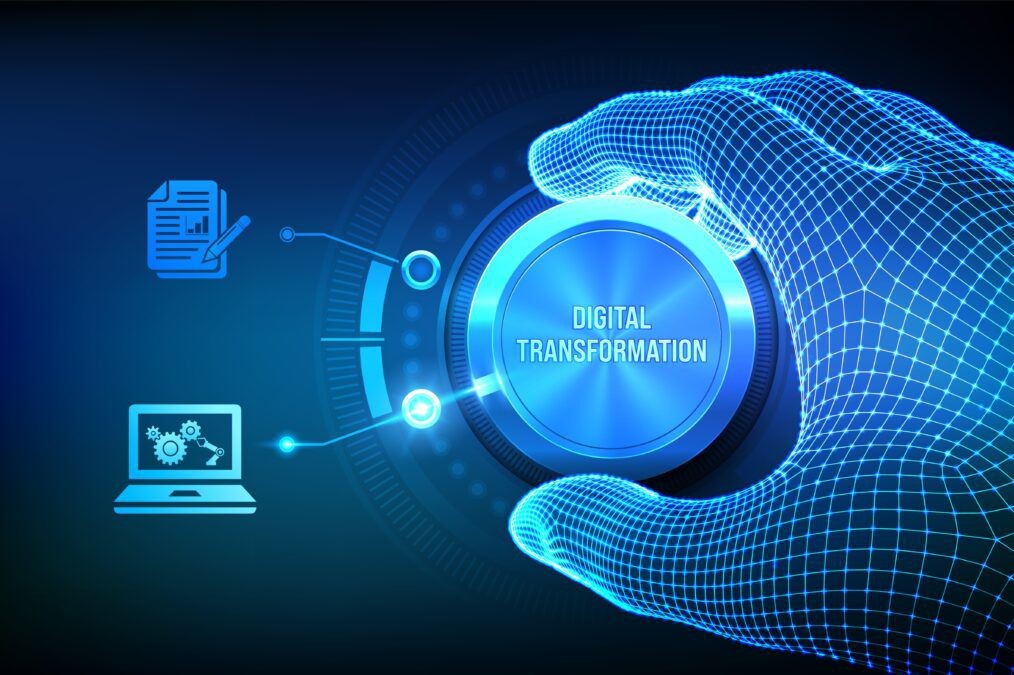